ЛЕКЦІЯ 1 «Основи електромеханіки. Трансформатор.»
З предмету Електротехніка та електромеханіка Ч.2.
К.т.н., доцент Шавурський Ю.О.
Основи електромеханіки
Пристрої, що здійснюють перетворення механічної енергії в електричну або зворотне перетворення, називають електричними машинами.
За призначенням електричні машини поділяють на генератори, двигуни, електромашинні перетворювачі, підсилювачі і електромеханічні перетворювачі сигналів.
Генератори перетворюють механічну енергію в електричну, оскільки природних джерел електричної енергії немає. Генератори використовують для виробництва електричної енергії.
Двигуни перетворюють електричну енергію в механічну для приведення в рух різних машин і механізмів.
Електромашинні перетворювачі перетворюють змінний струм у постійний і навпаки, змінюють напругу і частоту, число фаз.
Електромашинні підсилювачі підсилюють потужність сигналу, що подається на обмотки збудження, в разів; їх використовують в автоматичних системах для керування великими потужностями за допомогою малої потужності.
Електромеханічні перетворювачі сигналів призначені у вигляді мікромашин для систем автоматичного керування технологічними процесами, де їх використовують для отримання інформації про стан системи або для перетворення сигналу керувань.
За родом струму електричні машини поділяють на машини постійного і змінного струму.
Машини постійного струму використовують як двигуни, генератори, електромашинні підсилювачі, тахогенератори.
Машини змінного струму бувають синхронні, асинхронні, колекторні.
Асинхронні машини, в яких магнітне поле і ротор обертаються з різною швидкістю, працюють переважно як двигуни.
Синхронні машини, в яких магнітне поле і ротор обертаються з однаковою швидкістю незалежно від навантаження, використовують, в основному, як генератори змінного струму та компенсатори реактивної потужності.
Колекторні машини змінного струму використовують, здебільшого, як двигуни з підвищеною швидкістю обертання, яку не можуть забезпечити синхронні і асинхронні двигуни. Ці двигуни відносно дорогі та потребують ретельного догляду, тому використовуються у спеціальних установках. 

Універсальні колекторні двигуни можуть працювати і на змінному і на постійному струмі; вони поширені у пристроях автоматики і побутових приладах.
Електромеханічний пристрій, до складу якого входять електродвигун, передавальні механізми, що з’єднують двигун з виконавчим механізмом, та елементи автоматизації і керування називають електроприводом.
Автоматичний електропривод – це автоматичні лінії, тобто системи машин, які приводяться в рух електродвигунами з автоматичним керуванням і виконують у певній послідовності ряд операцій. Роль людини зводиться до налагодження електричного устаткування, спостереження за роботою та догляду за ним.
Трансформатор. Основні теоретичні положення
Трансформатор – це статичний індуктивний перетворювач, що має дві (або більше) індуктивно-зв’язані обмотки і призначений для перетворення за допомогою явища електромагнітної індукції однієї (первинної) системи  мінного струму в іншу (вторинну) систему.
У більшості випадків за допомогою трансформатора перетворюють тільки напругу та струм без зміни частоти і кількості фаз.
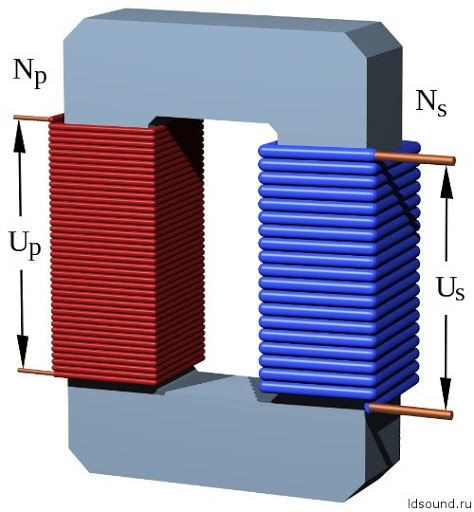 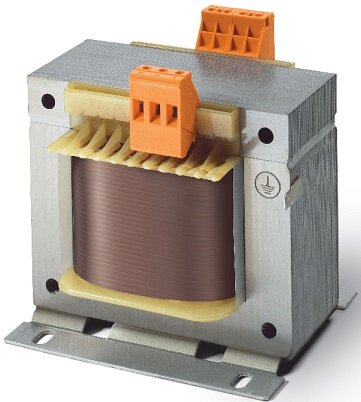 За призначенням і конструкцією трансформатори різноманітні, але за своєю основою вони мають однакові фізичні процеси і принцип дії. Тому далі розглянемо їх на прикладі простішого варіанта - однофазного двох обмоткового трансформатора. Обмотки відрізняються кількістю витків. Обмотка з більшою кількістю витків ωВН - обмотка вищої напруги (ВН), з меншою кількістю витків ωнн - обмотка нижчої напруги (НН).
Якщо w1>w2, то (як буде показано далі) UX>U2, отже трансформатор понижує напругу, при цьому струми підпорядковані зворотному співвідношенню J1<72. Якщо wx<w2, то uг<u2 - трансформатор підвищує напругу, відповідно І1>I2.
Відношення k = W1 / W2 називають коефіцієнтом трансформації.
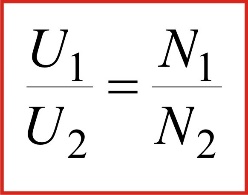 Принцип дії трансформатора
Холостий хід трансформатора
В цьому режимі первинна обмотка трансформатора приєднана до джерела змінного струму з напругою U1, а вторинна обмотка залишається розімкнутою.
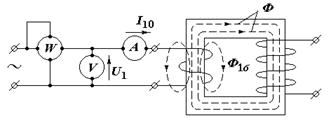 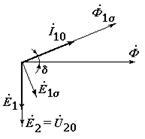 Змінні (синусоїдальні) магнітні потоки збуджують ЕРС індукції  , які відстають від відповідного магнітного потоку на 90°
Користуючись виразом E = 4,44×f×w×Фm визначимо ЕРС, що індукуються головним магнітним потоком у первинній і вторинній обмотках.
E1 = 4,44×f×w1×Фm;       E2 = 4,44×f×w2×Фm
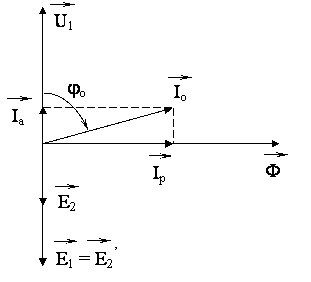 The end